Proyecto Strack
Abordaje integral al paciente que ha sufrido un ictus durante el primer año.
Introducción de innovaciones a partir del alta
Resumen de la definición del proceso futuro: punto de vista paciente
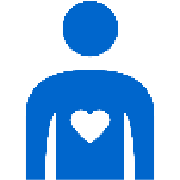 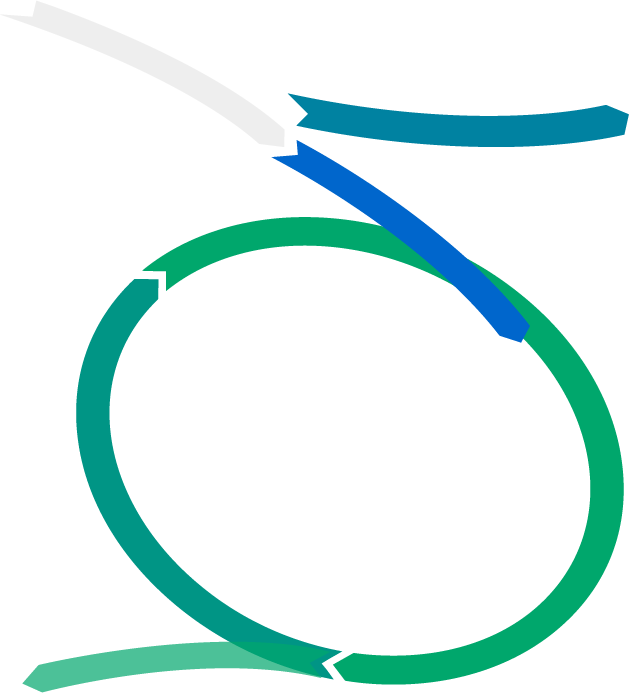 INICIO PROGRAMA
Rehabilitación
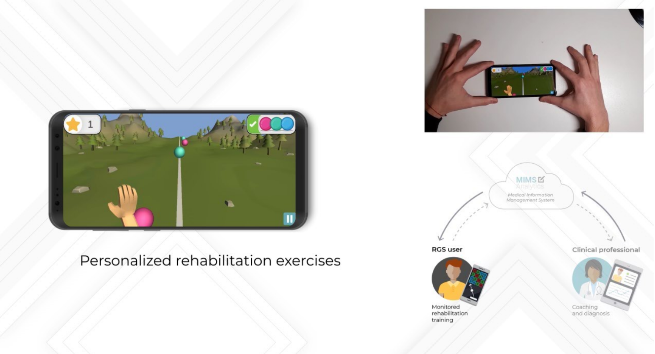 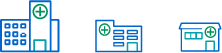 H. Universitari de Bellvitge
H. de Viladecans
Atenció Primària Metropolitana Sud
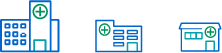 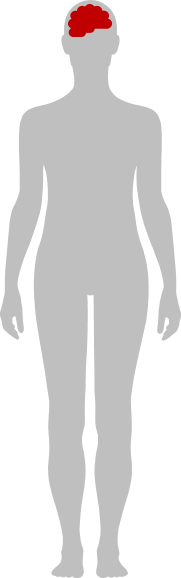 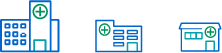 Equipo
Monitorización domiciliaria: seguimiento de factores de riesgo cardiovascular
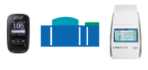 STRACK: transformación de procesos
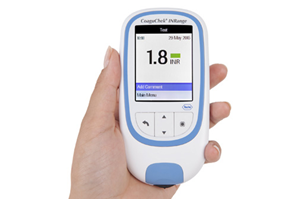 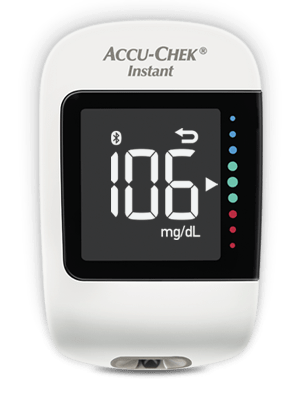 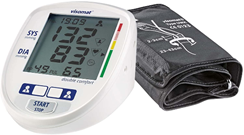 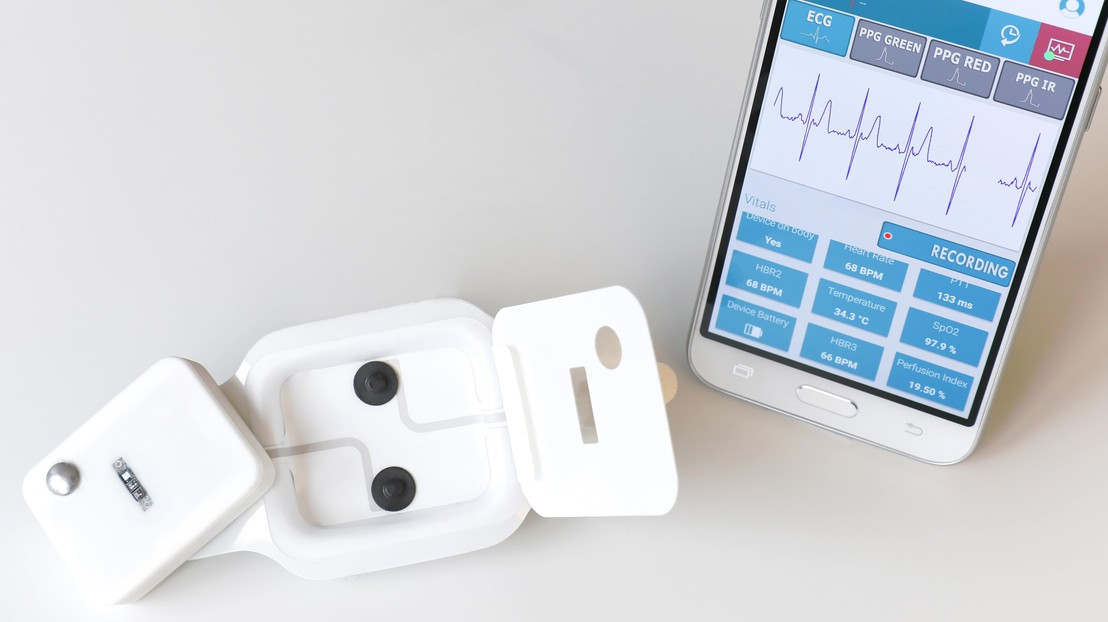 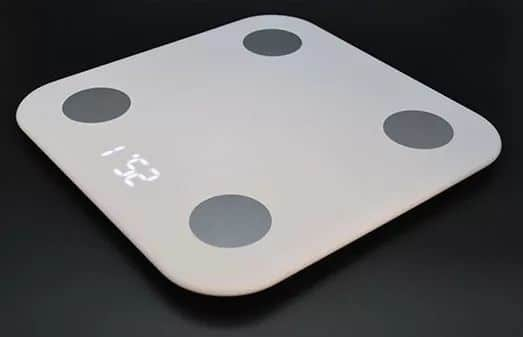 Cuestionarios de resultados en salud y de experiencia (PROMs y PREMs)
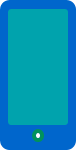 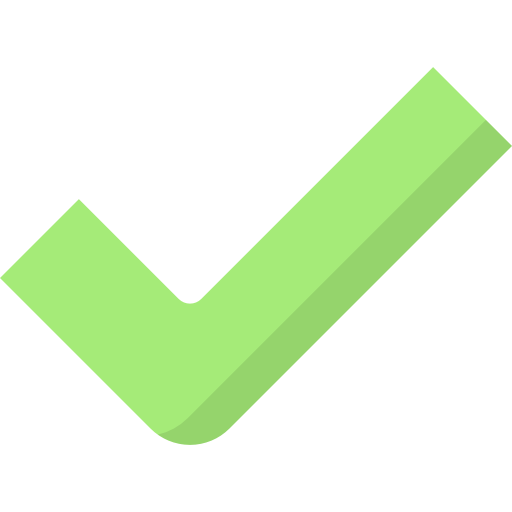 ALTA DEL PROGRAMA
Solución digital
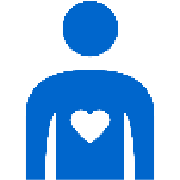 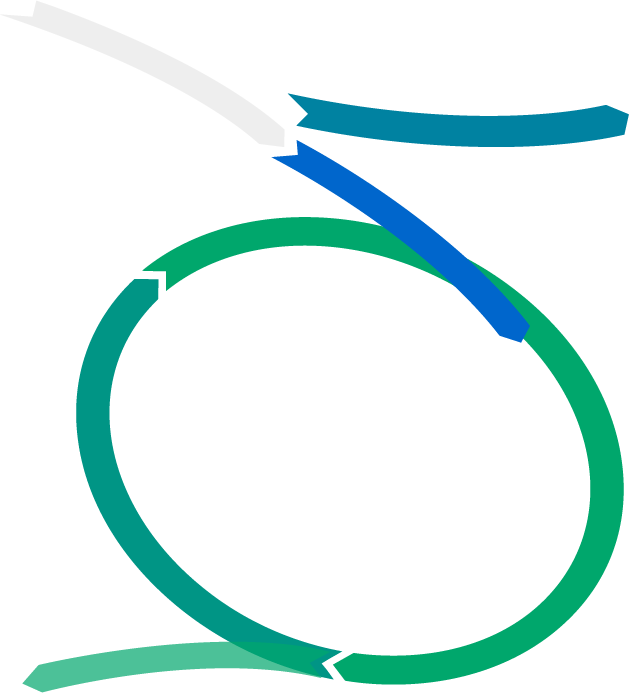 INICIO PROGRAMA
Rehabilitación
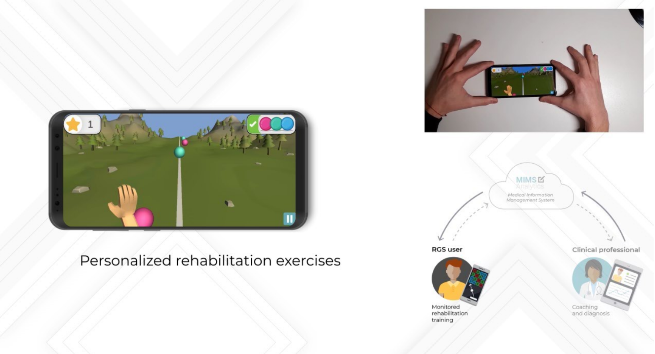 STRACK
H. Universitari de Bellvitge
H. de Viladecans
Atenció Primària Metropolitana Sud 
Neurólogo
Enfermera
Médico de família
Rehabilitación
Laboratorio
Sistemas de información
Trabajo social
Geriatría
Pacientes
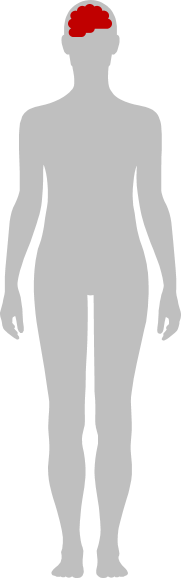 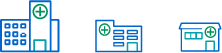 Objectivos: mejorar el abordaje integral del paciente que ha sufrido un ictus durante el primer año después del evento, asegurando la continuïdad assistencial y la seguridad del paciente.
Monitoritzación domiciliaria
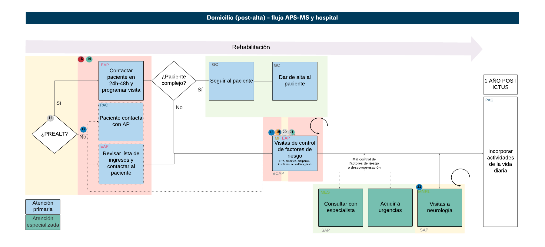 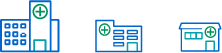 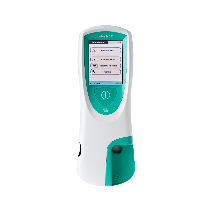 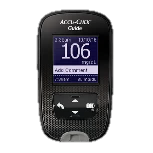 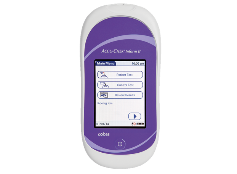 Equipo
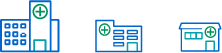 Paciente, procesos y continuidad asistencial
Valoración y ajustes
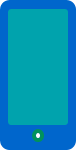 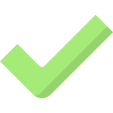 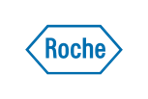 Solución digital
ALTA DEL PROGRAMA
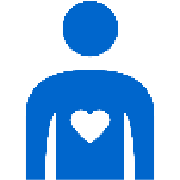 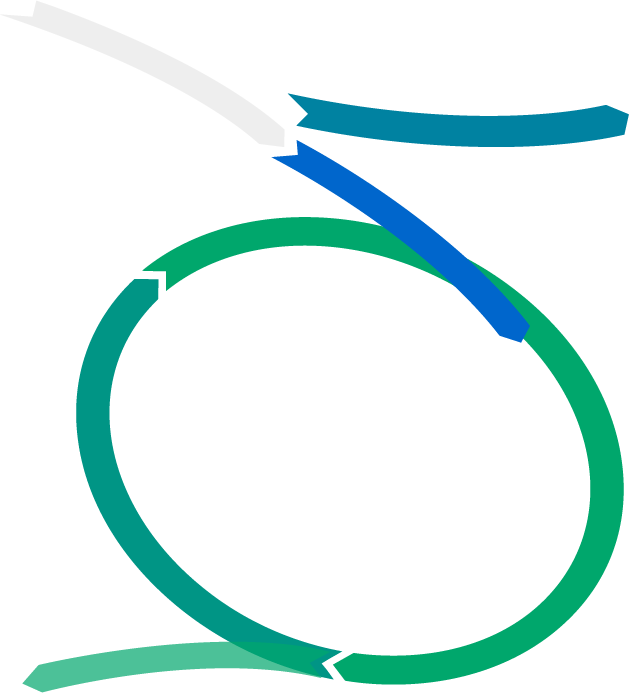 INICIO PROGRAMA
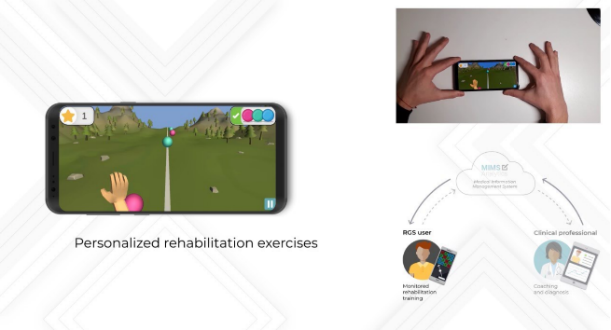 Rehabilitación
STRACK
H. Universitari de Bellvitge
H. de Viladecans
Atenció Primària Metropolitana Sud 
Neuròleg
Infermeria
Metge de família
Rehabilitació
Laboratori
Sistemes d’informació
Treball social
Geriatria
Pacients
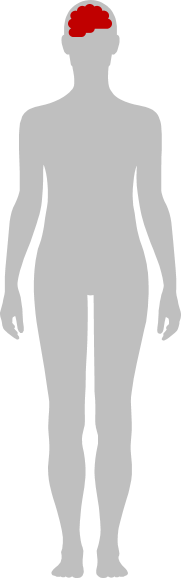 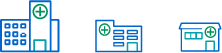 Objetivos del programa
Monitoritzación domiciliaria
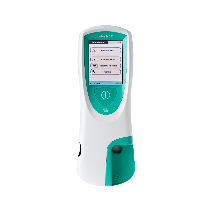 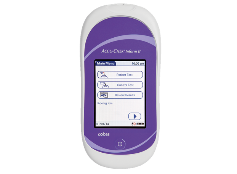 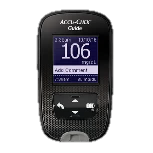 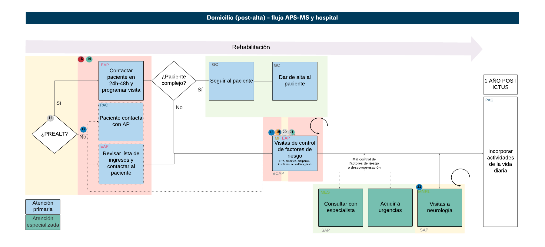 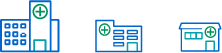 Equipo
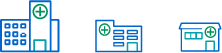 Paciente, procesos i continuidad asistencial
Valoración y ajustes
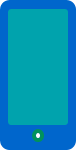 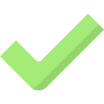 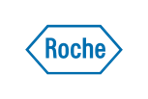 Solución digital
ALTA DEL PROGRAMA
[Speaker Notes: El vídeo augmenta la seva mida. NO CAL FER CLICK]
Introducción de innovaciones de rehabilitación
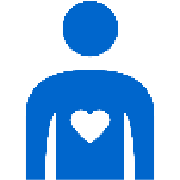 Profesionales
Asignar ejercicios según las necesidades del paciente
Obtener estadísticas sobre los minutos realizados, el grado de movimiento, etc.
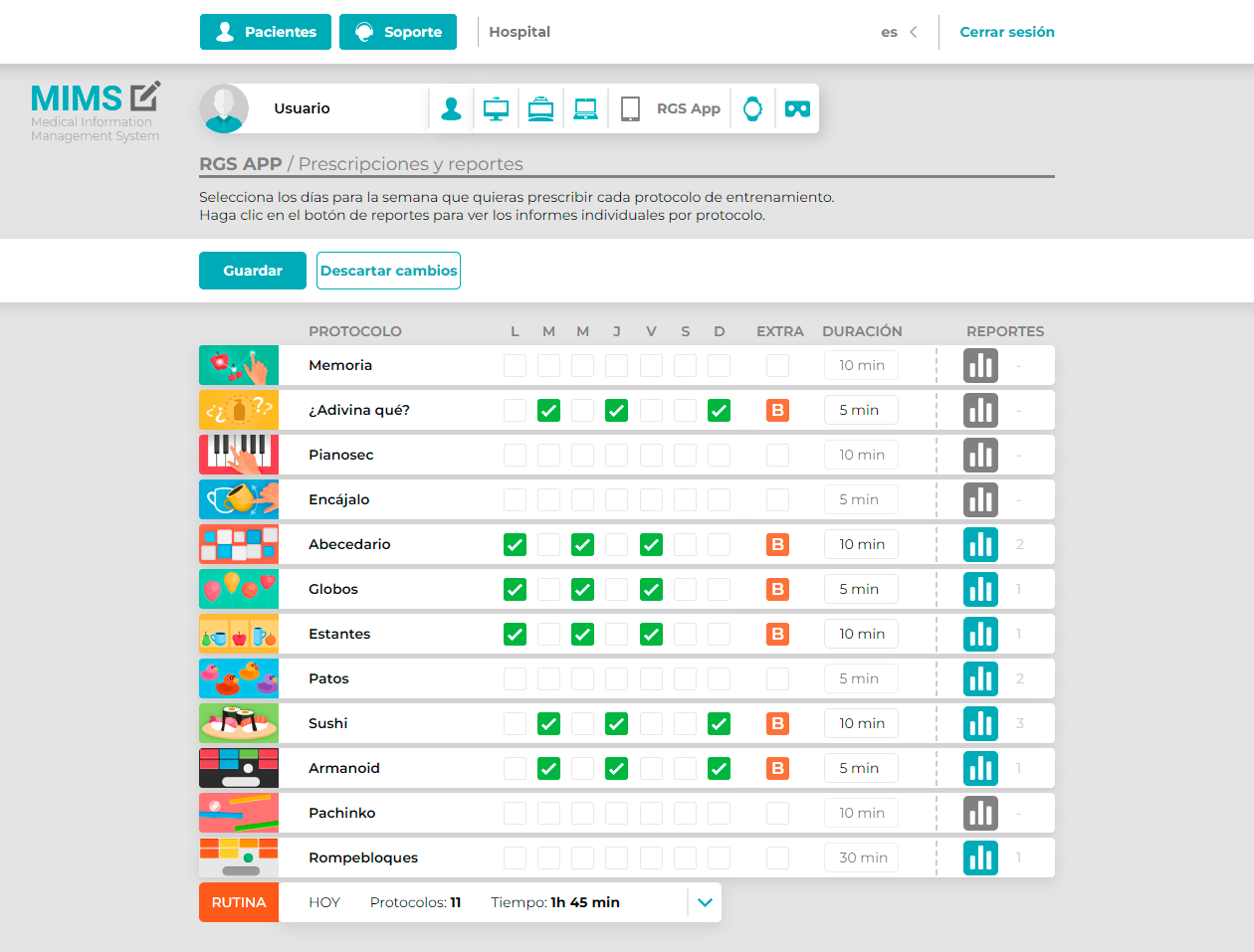 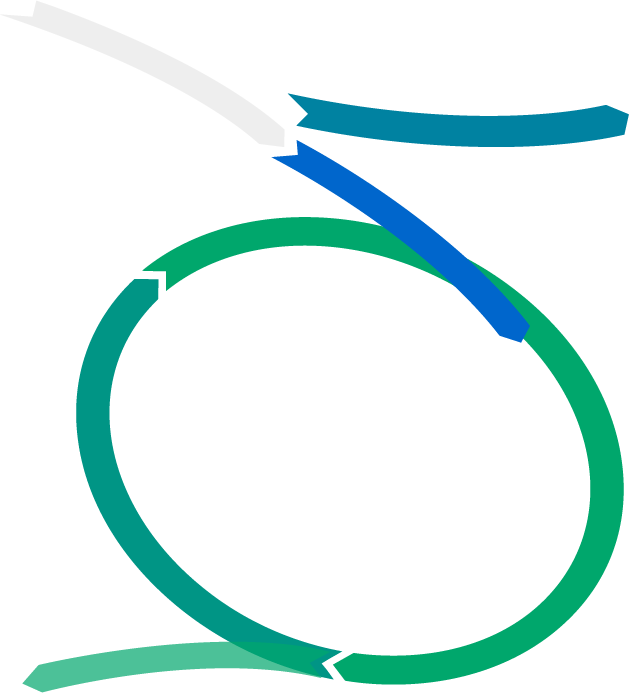 INICIO PROGRAMA
Rehabilitación
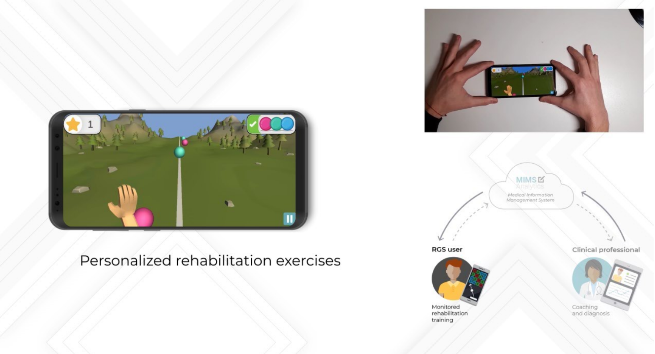 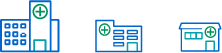 H. Universitari de Bellvitge
H. de Viladecans
Atenció Primària Metropolitana Sud
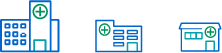 STRACK
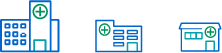 Equipo
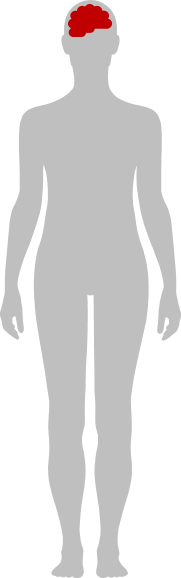 Paciente
Realizar ejercicios de rehabilitación con el móvil, tablet, o ordenador
El nivel de dificultad se ajusta automáticamente
Monitorización domiciliaria: seguimiento de factores de riesgo cardiovascular
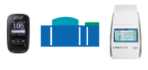 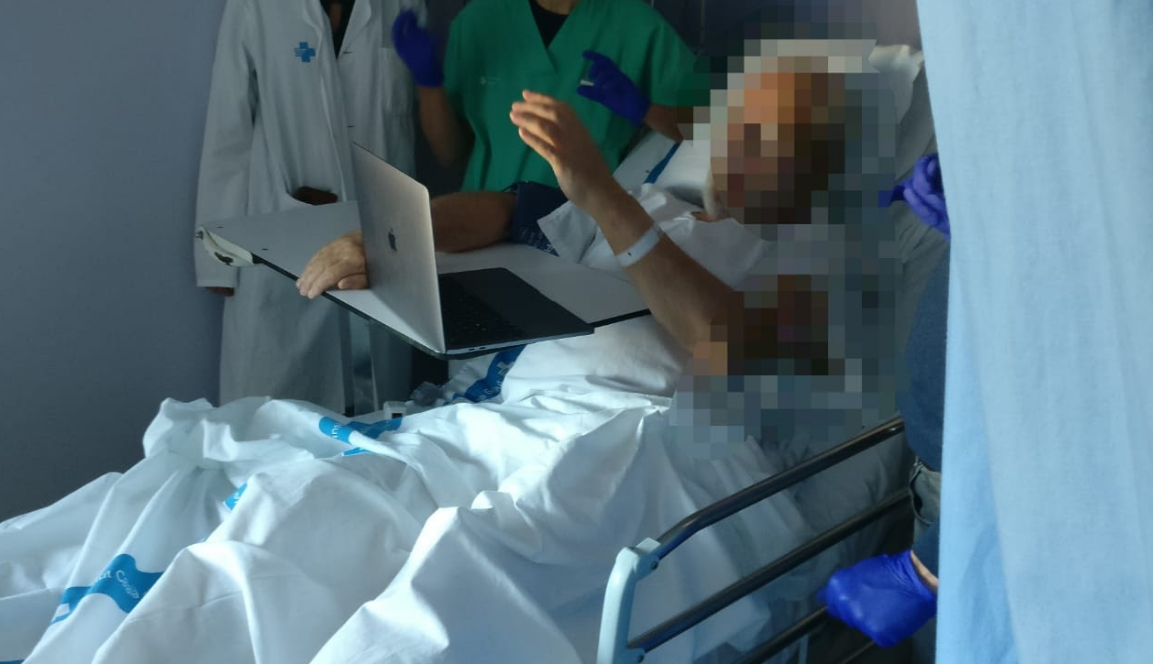 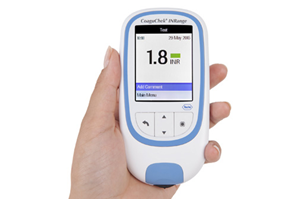 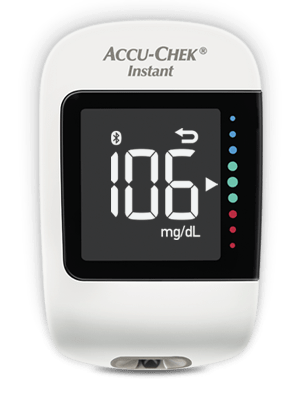 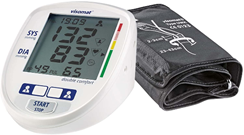 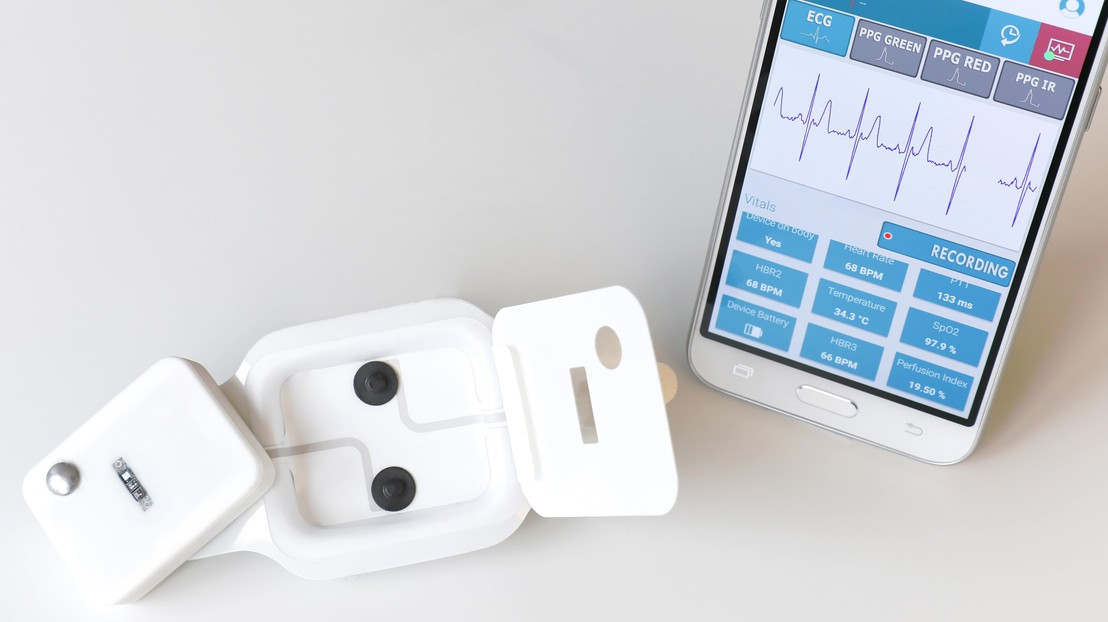 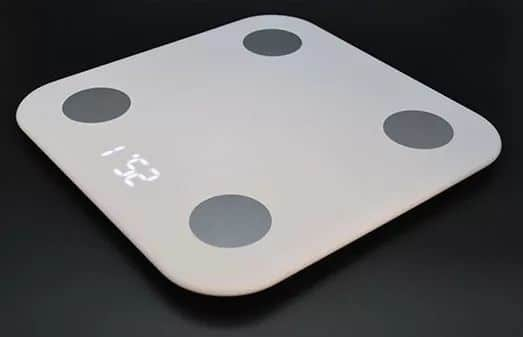 Cuestionarios de resultados en salud y de experiencia (PROMs y PREMs)
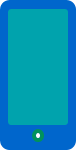 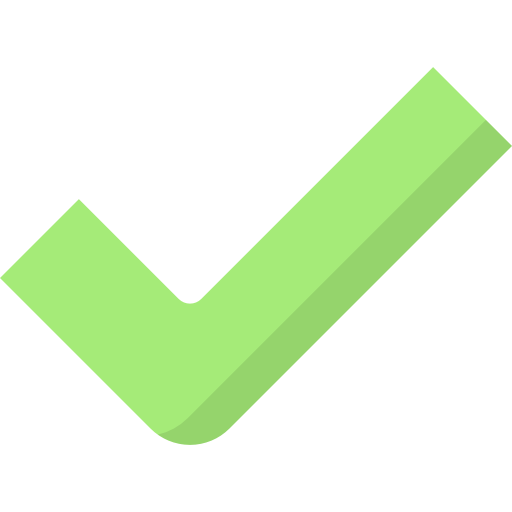 ALTA DEL PROGRAMA
Solución digital
[Speaker Notes: Naiara]
Definición final pendiente consensuar
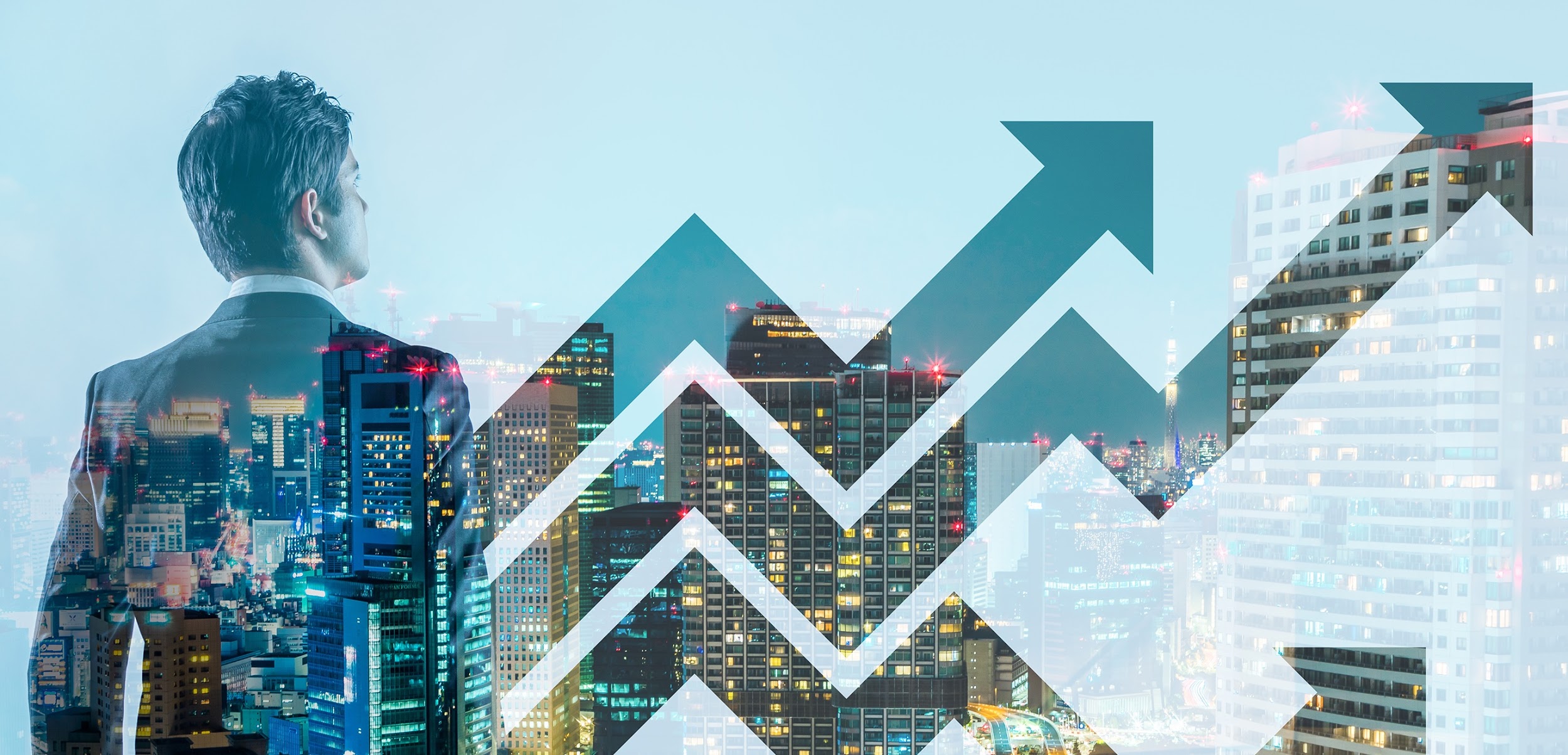 Evaluación del impacto
Compromiso con los resultados
Atención integral al paciente pluripatológico post-ictus para la mejora de resultados en salud y el mejor uso de recursos asistenciales
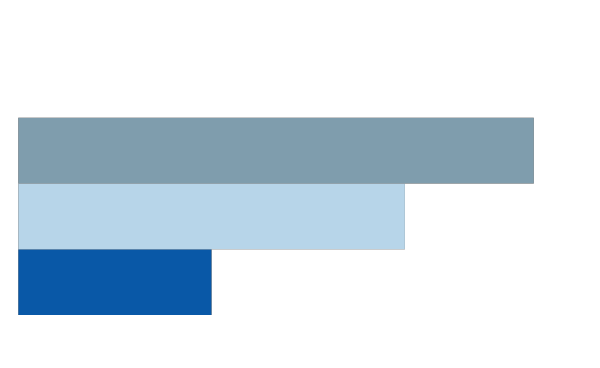 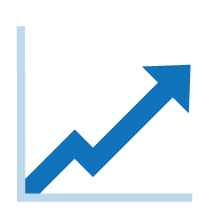 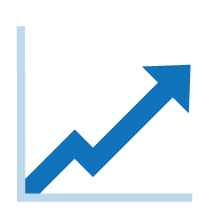 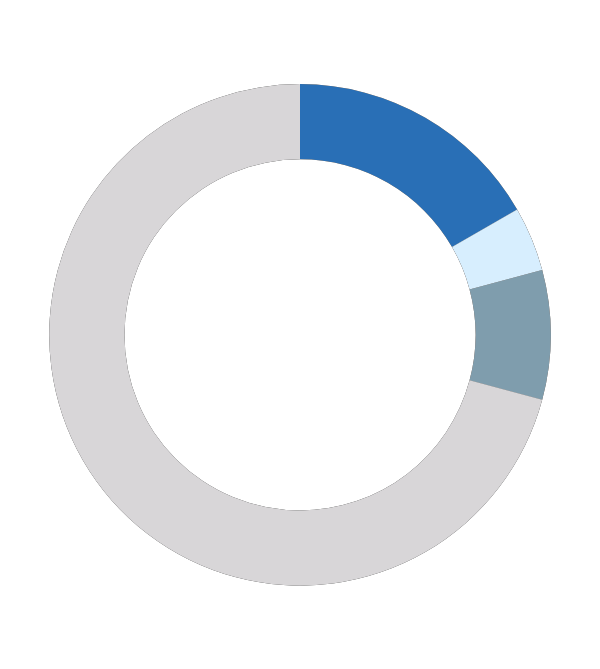 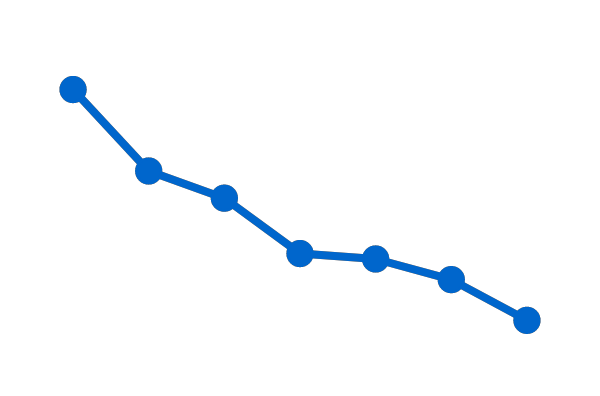 Reducción de la recurrencia de ictus
Incremento de días de rehabilitación efectiva
Reducción de visitas innecesarias a Urgencias y Especializada
Incremento de la adherencia a los tratamientos
Disminución de los reingresos asociados a las patologías de riesgo
Nuestro compromiso con los resultados se basa en un modelo de colaboración de riesgo compartido
[Speaker Notes: Esther
Objetivo, defiinicon, tipo de indicador, fórmula y origen de los datos]